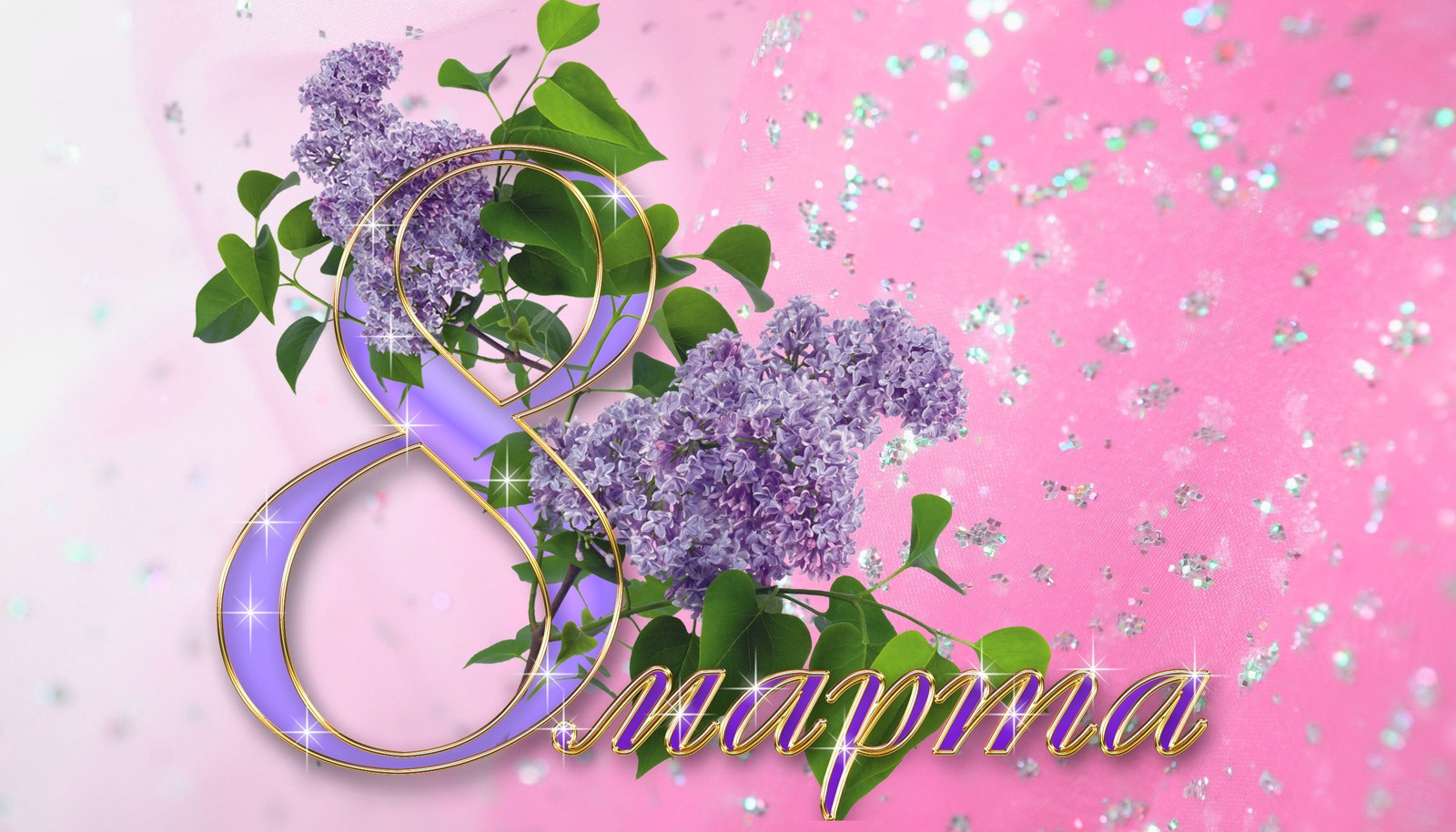 Милые женщины!
От всей души поздравляем вас с замечательным весенним праздником!
 Весна – абсолютно волшебное время, когда пробуждается природа, ярче светит солнце, наполняя душу радостью, теплом и всем, что прекрасно вокруг. 8 Марта – неповторимый    праздник женственности, красоты и вдохновения! В этот день хочется пожелать, чтобы Ваша жизнь складывалась идеальным пазлом: здоровье, благополучие, счастье и любовь! 

Коллектив ИИАЭ ДВО РАН